3rd Grade
College of Computer Science and Information Technology
Department of Computer Science
Data Structures
Lecture 5
AVL Trees
Instructor: Ghazwan Abdulnabi Al-Ali
University of Basrah, Iraq
Sibling
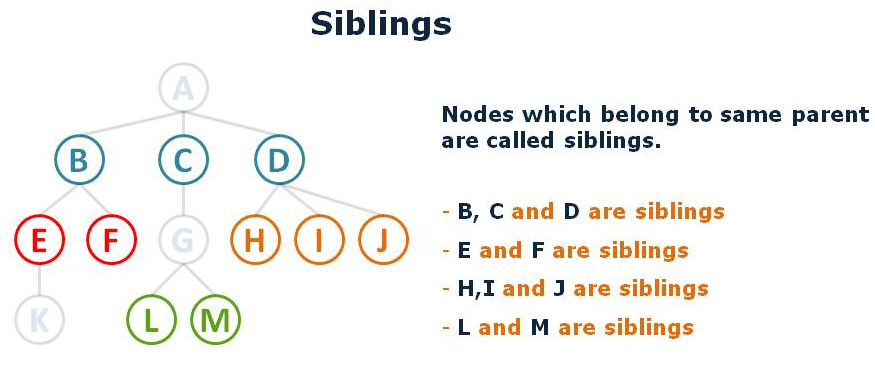 Internal
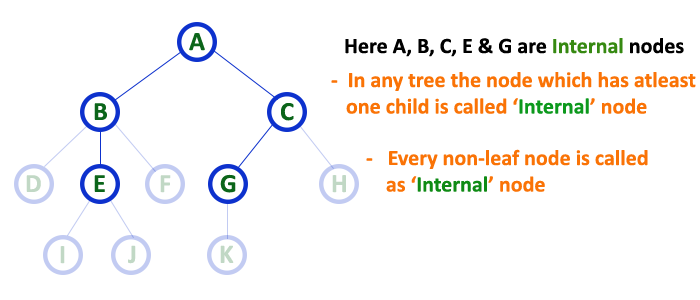 Ancestors
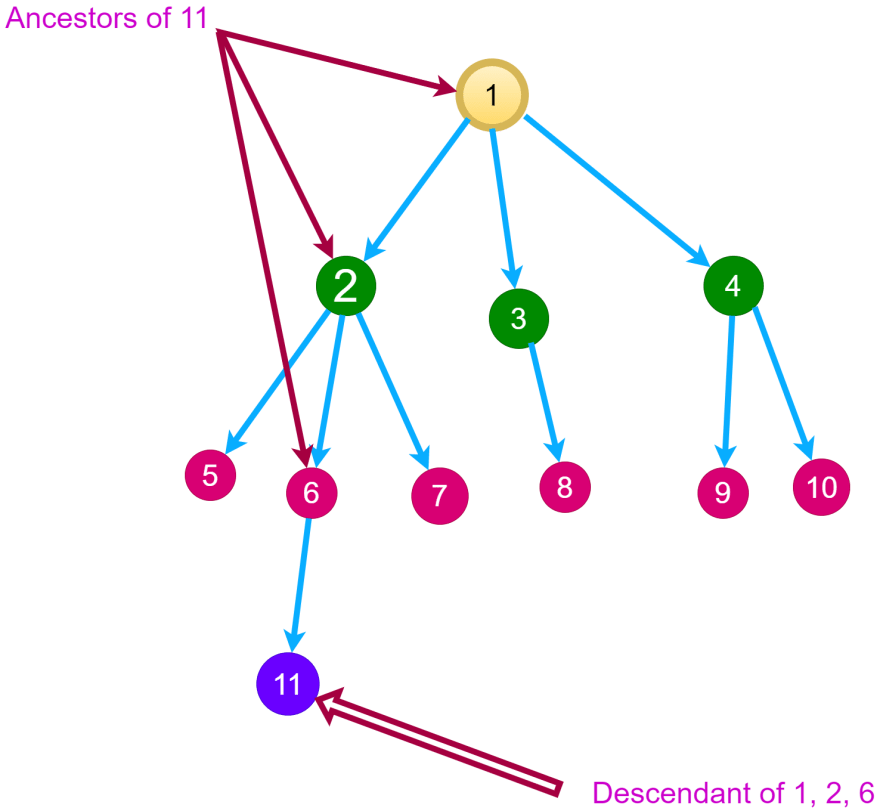 Subtree
AVL
balance factor = Left-Right.
8
5
11
2
6
1
AVL
+2
balance factor = left-right.
8
3-1= +2
5
11
2
6
1
AVL
+2
balance factor = left-right.
8
+1
2-1= +1
5
11
2
6
1
AVL
+2
balance factor = left-right.
8
+1
1-0= +1
5
11
+1
2
6
1
AVL
+2
balance factor = left-right.
8
+1
0
0-0= 0
5
11
+1
0
2
6
0
1
AVL (Single Rotation) Case 1
+  2
+ & +
Turn Right
8
+  1
0
5
11
+1
0
2
6
0
1
AVL (Single Rotation) Case 1
+  2
+ & +
Turn Right
8
+  1
0
5
5
11
+1
0
2
8
عائم
2
6
11
1
6
0
1
AVL (Single Rotation) Case 2
- & -
Turn Left
- 2
10
0
- 1
5
15
0
-1
12
20
0
30
AVL (Single Rotation) Case 2
- & -
Turn Left
- 2
10
15
0
- 1
5
15
10
20
0
-1
12
20
12
5
30
0
عائم
30
AVL (Double Rotation) Case 1
50
70
30
20
40
35
45
36
AVL (Double Rotation) Case 1
+ & -
Turn Left



Turn Right
+ 3
50
- 2
0
70
30
0
+1
20
40
-1
0
35
45
0
36
AVL (Double Rotation) Case 1
+ & -
Turn Left
+ 3
50
50
- 2
0
40
70
70
30
0
+1
30
20
45
40
-1
0
20
35
35
45
0
عائم
36
36
AVL (Double Rotation) Case 1
+ & -
Turn Right
50
40
40
70
30
50
30
45
20
35
45
70
عائم
20
35
36
36
AVL (Double Rotation) Case 2
- & +
Turn Right



Turn Left
- 3
50
0
+ 2
30
70
+1
0
60
80
-1
0
55
65
0
56
AVL (Double Rotation) Case 2
- 3
- & +
Turn Right
50
50
+ 2
0
30
70
30
60
+1
0
60
80
55
70
-1
0
55
65
80
56
65
0
56
AVL (Double Rotation) Case 2
Turn Left
60
50
50
70
30
60
55
30
65
80
55
70
56
عائم
80
56
65
Thank You